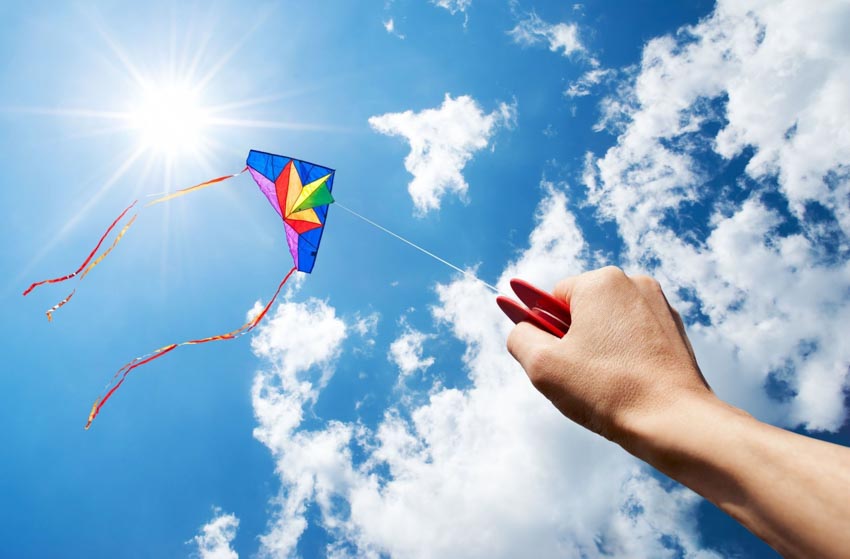 TOÁN 9 - CÁNH DIỀU
NĂM HỌC: 2023 - 2024
THIẾT BỊ DẠY HỌC VÀ HỌC LIỆU
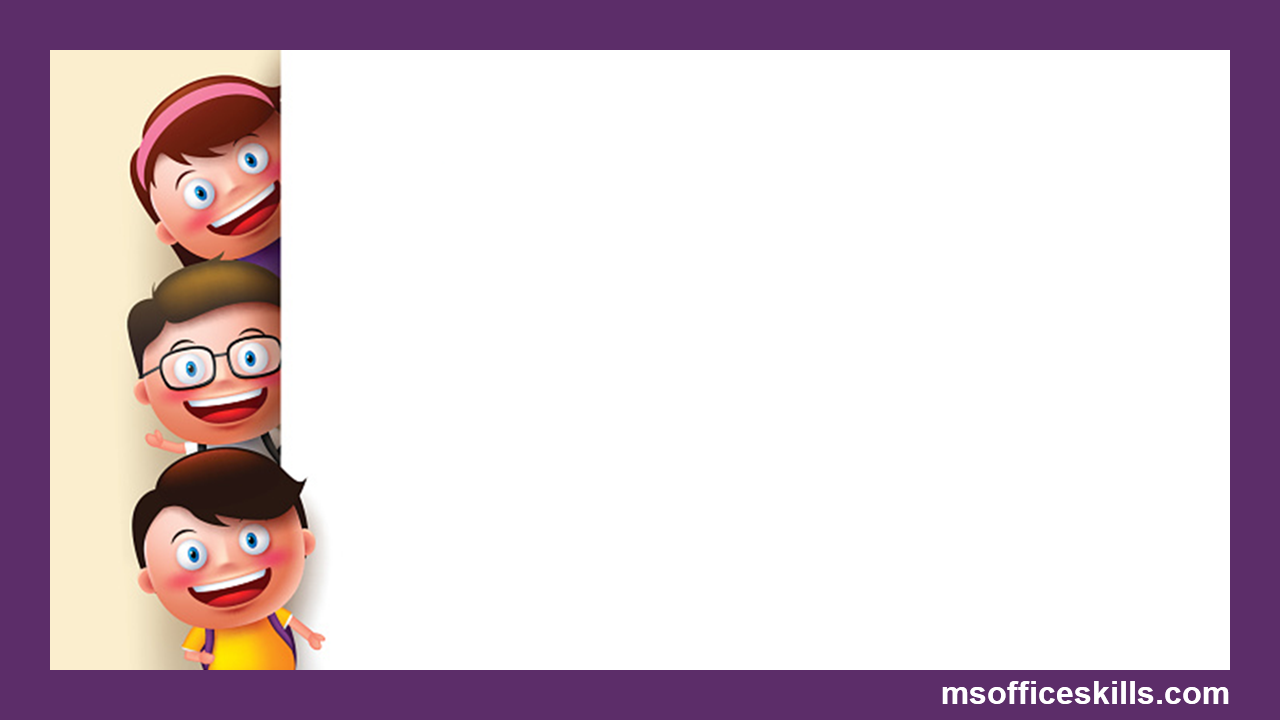 1. Giáo viên: Thước thẳng, thước đo góc, bảng phụ, bảng nhóm.
2. Học sinh:sách giáo khoa, tài liệu trên mạng internet, thước thẳng, bảng nhóm.
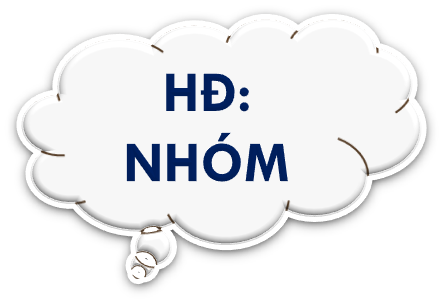 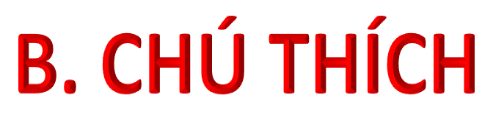 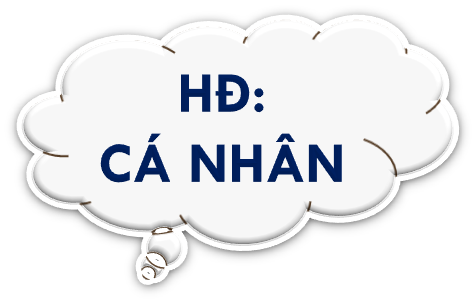 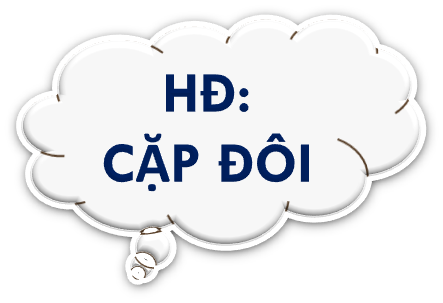 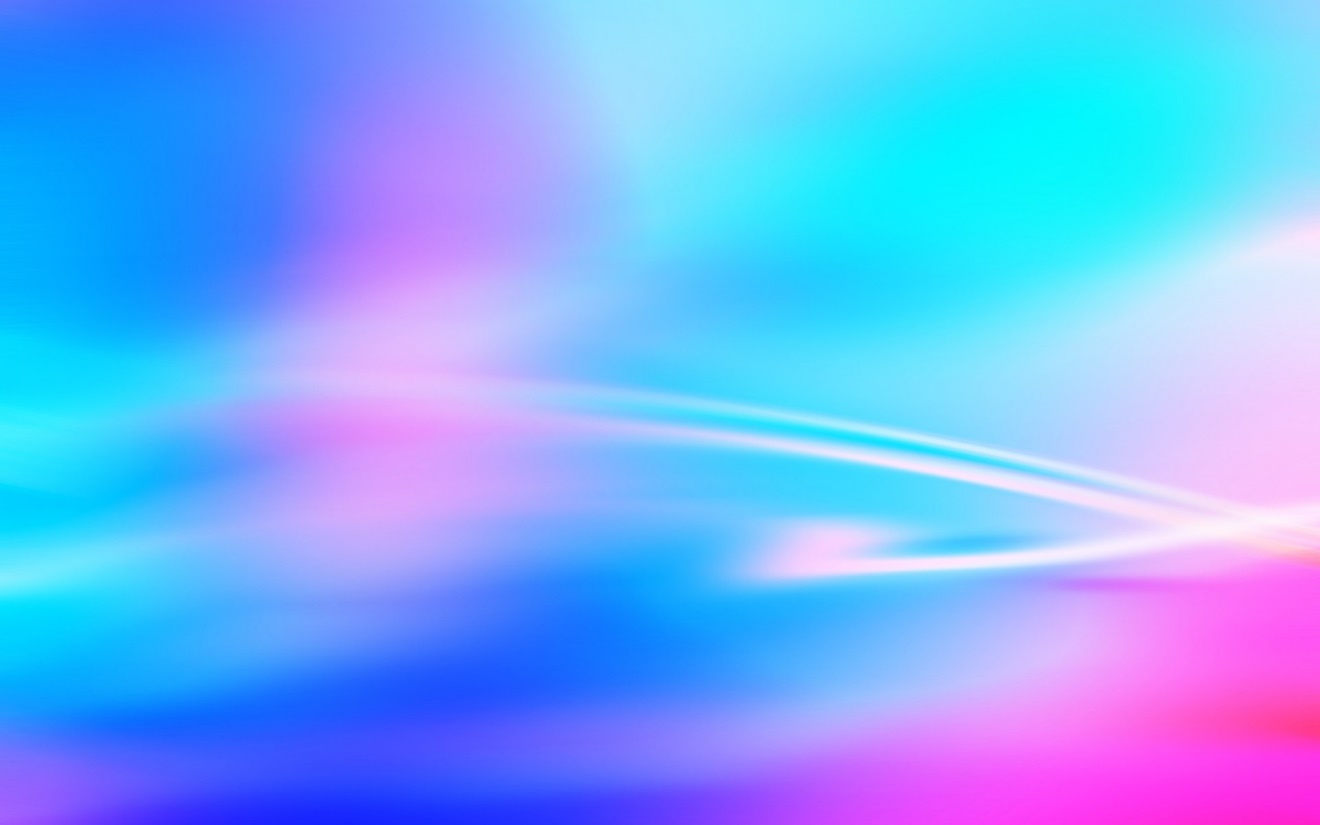 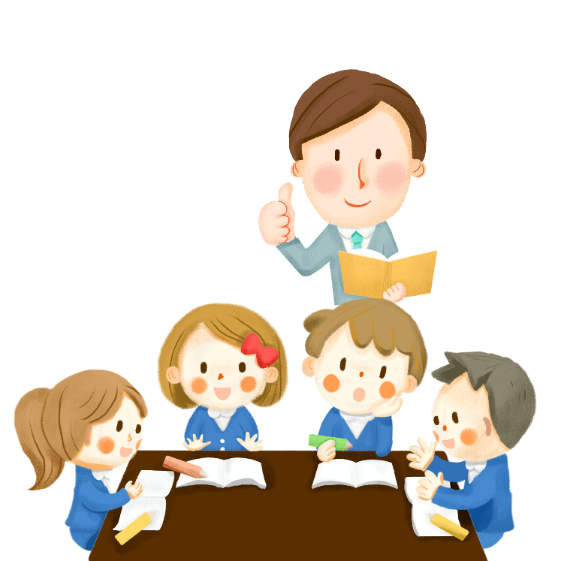 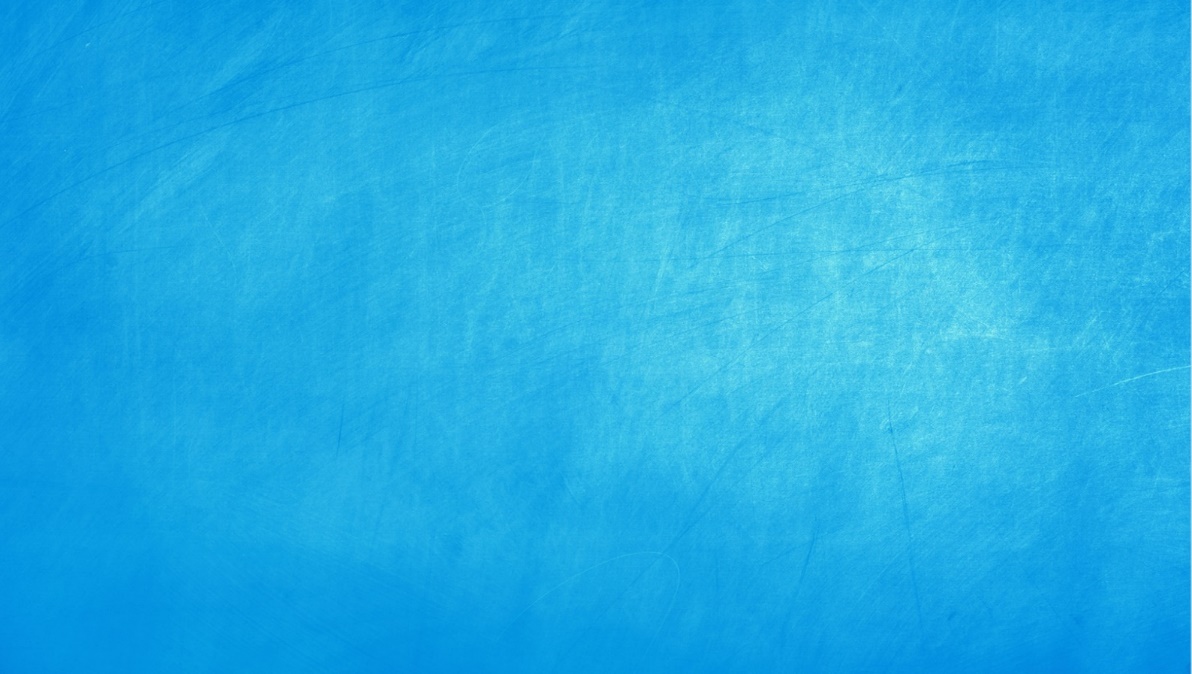 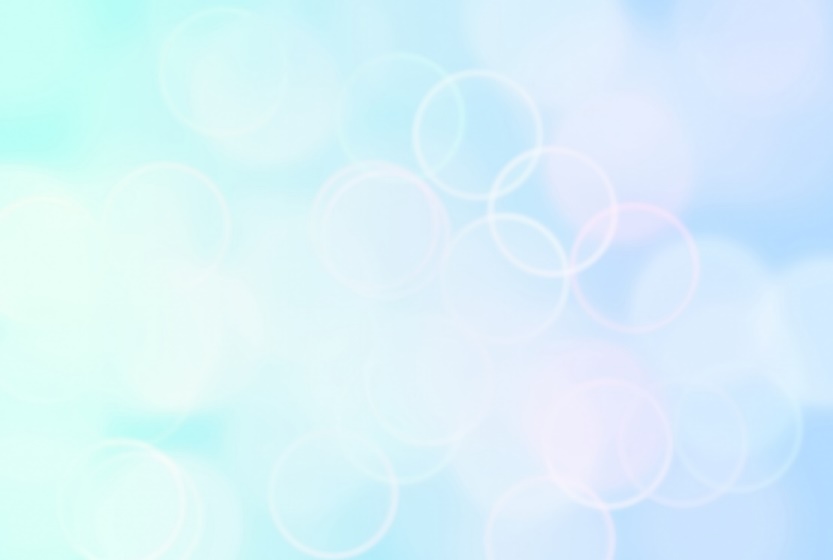 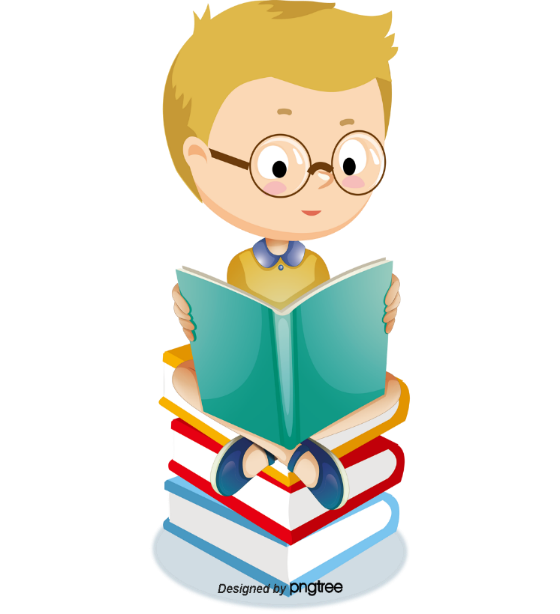 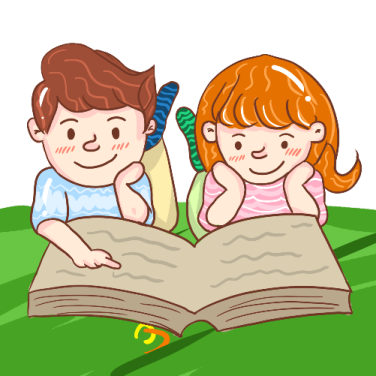 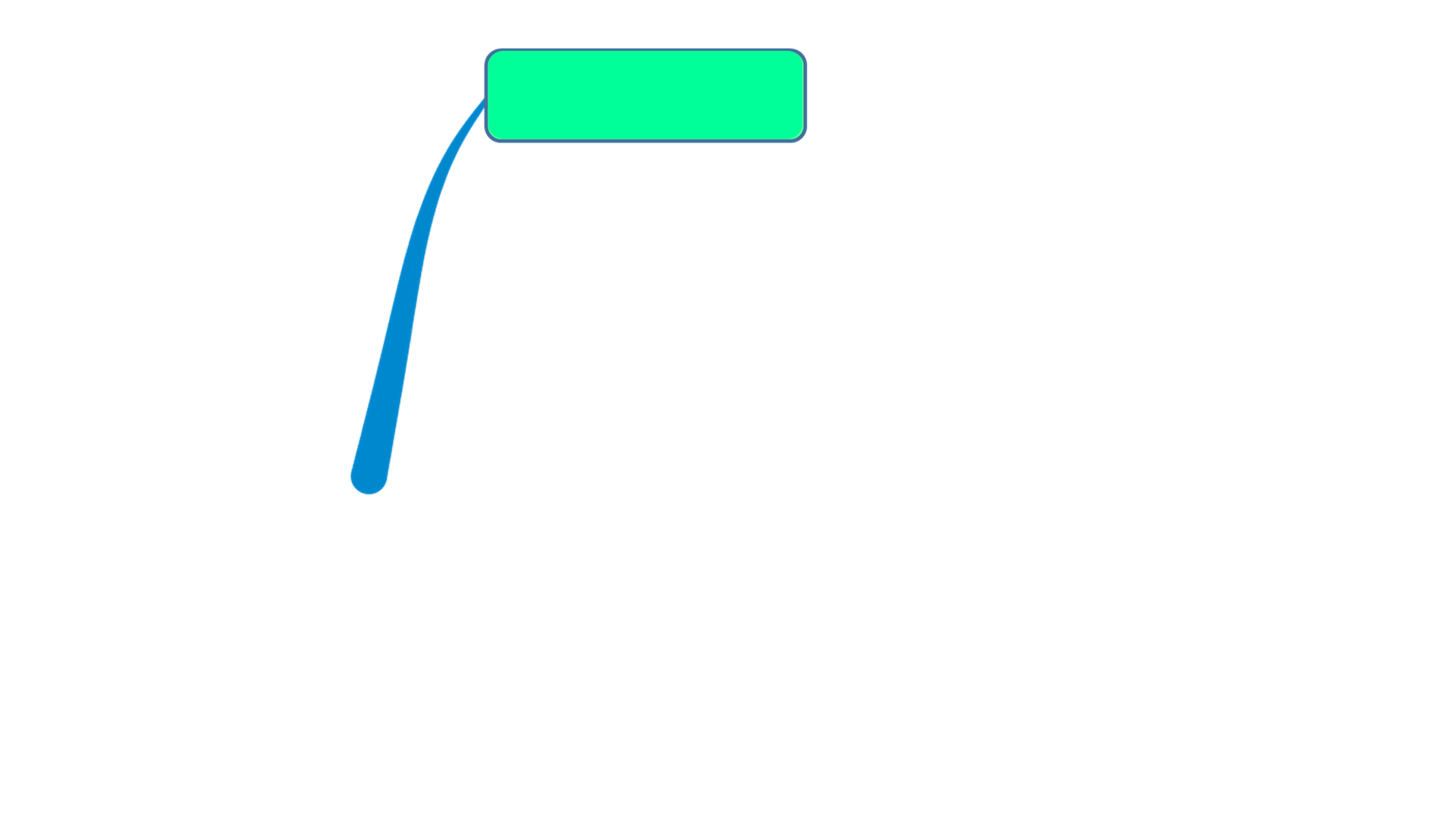 Phần 1: KHỞI ĐỘNG
NOTES
Phần 4:
VẬN DỤNG
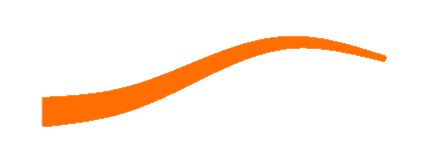 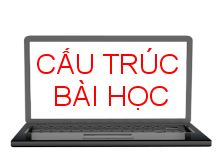 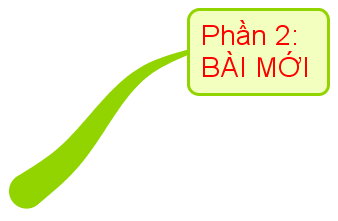 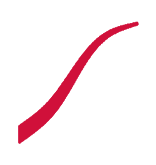 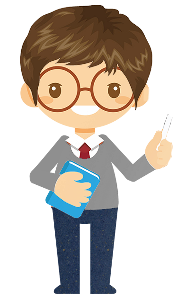 Phần 2:
HÌNH THÀNH KIẾN THỨC
Phần 3:
LUYỆN TẬP
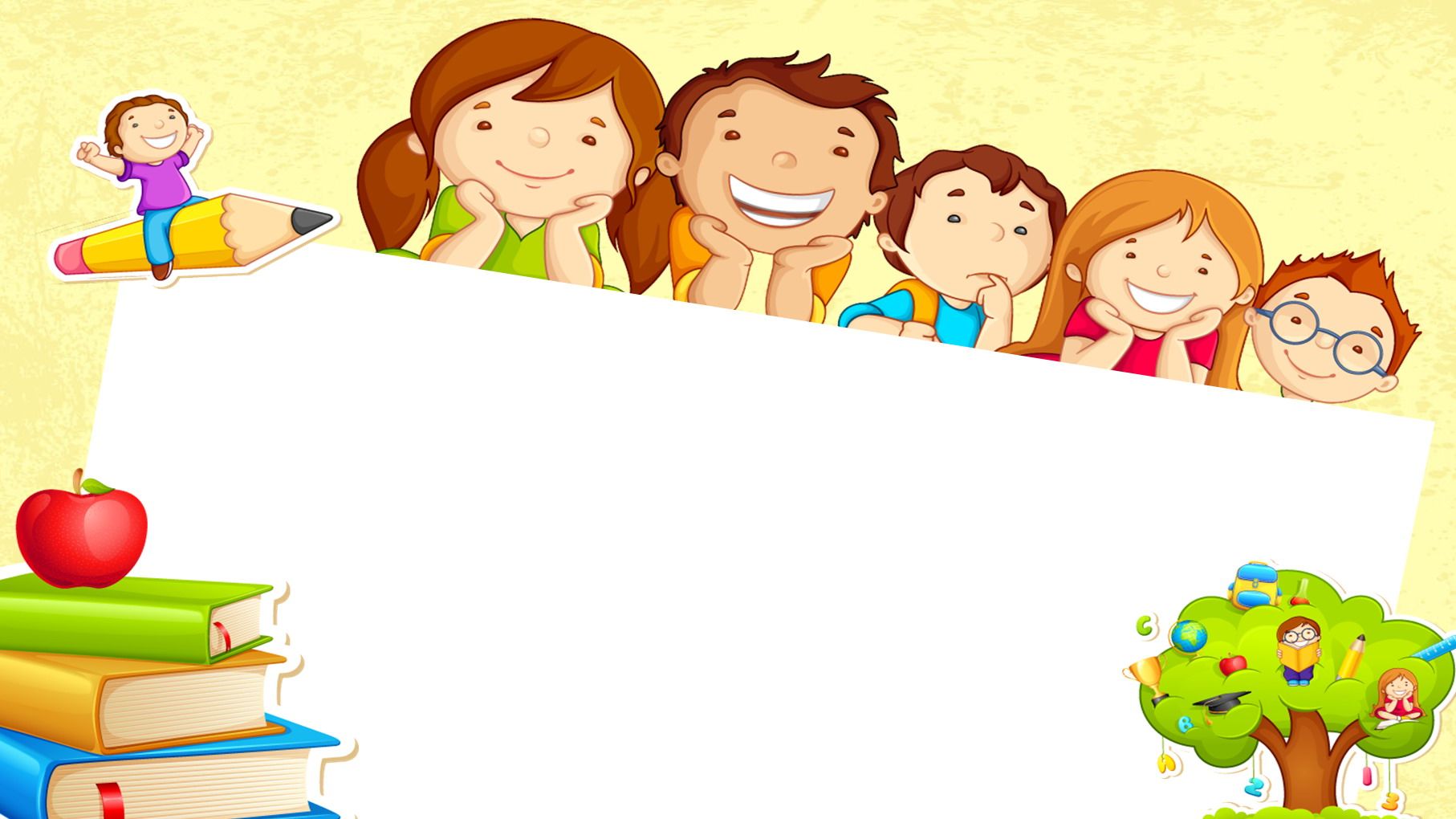 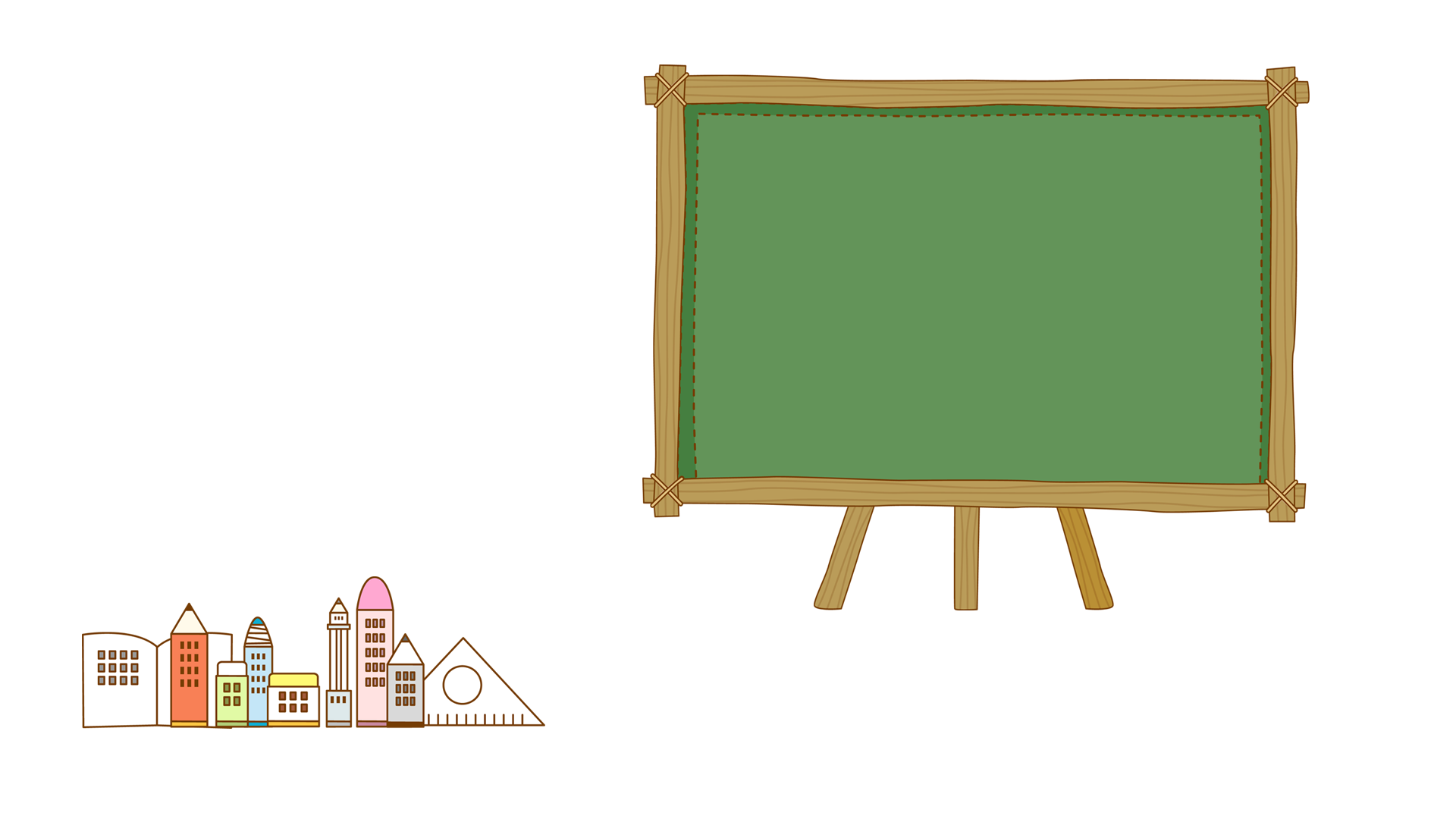 KHỞI ĐỘNG
TRÒ CHƠI: VƯỢT CHƯỚNG NGẠI VẬT (Lật hình)
Luật chơi: Chọn ngẫu nhiên 1 câu hỏi. Trả lời đúng thì ô tương ứng với câu hỏi sẽ được mở ra, trường hợp trả lời sai thì ô tương ứng không được mở. Bất kỳ khi nào có câu trả lời về bức hình đều có thể trả lời. Trò chơi sẽ kết thúc khi hình ảnh sau các miếng ghép được trả lời chính xác.
1
2
4
3
ĐÃ HIỂU
TRÒ CHƠI: VƯỢT CHƯỚNG NGẠI VẬT (Lật hình)
Luật chơi: Chọn ngẫu nhiên 1 câu hỏi. Trả lời đúng thì ô tương ứng với câu hỏi sẽ được mở ra, trường hợp trả lời sai thì ô tương ứng không được mở. Bất kỳ khi nào có câu trả lời về bức hình đều có thể trả lời. Trò chơi sẽ kết thúc khi hình ảnh sau các miếng ghép được trả lời chính xác.
3
1
2
4
1
2
4
3
1
3
4
2
HÌNH ẢNH
[Speaker Notes: Học sinh tự lựa chọn miếng ghép bất kì, click vào miếng ghép để đến câu hỏi tương ứng.
Sau khi hs trả lời xong nếu đúng thì click 2 lần vào ô số màu xanh lá tương ứng với câu hỏi vừa chọn để mở miếng ghép. Nếu sai click 2 lần vào ô số màu đỏ tương ứng
Hết trò chơi ấn vào nút màu vàng góc dưới bên phải để tiếp tục bài.
Nếu hs không đoán được hình thì gv sẽ dùng hình đó để giới thiệu sang phần 2]
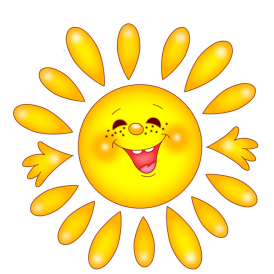 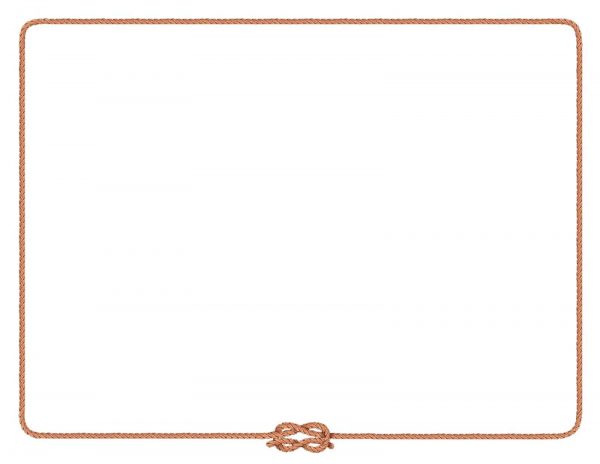 TRÒ CHƠI: VƯỢT CHƯỚNG NGẠI VẬT
Phương trình nào sau đây là phương trình bậc nhất một ẩn?
1
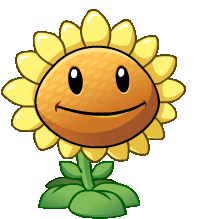 A.
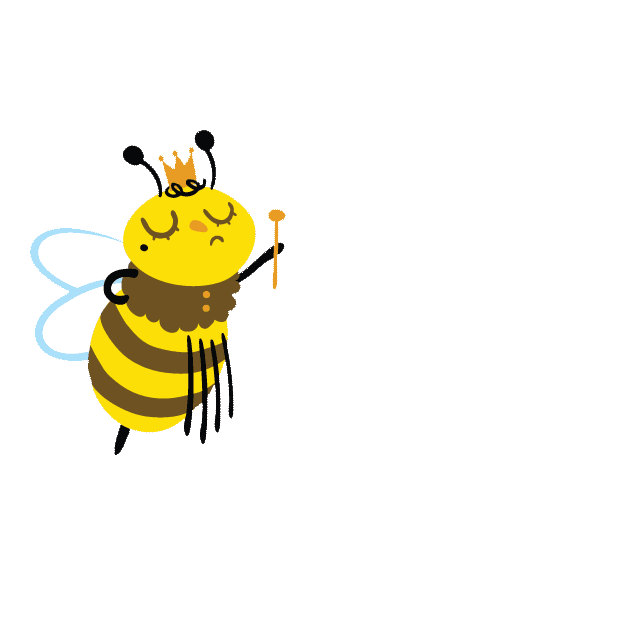 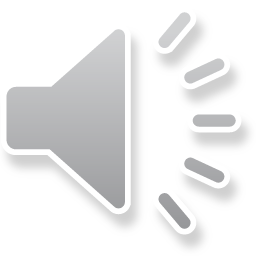 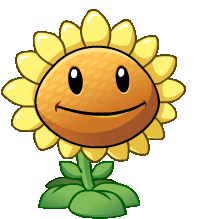 B:
C:
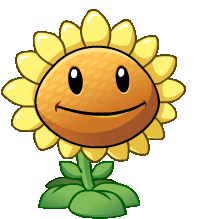 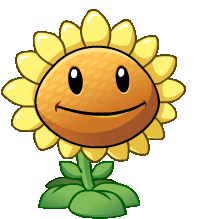 D:
QUAY LẠI
[Speaker Notes: Không chọn đc đáp án]
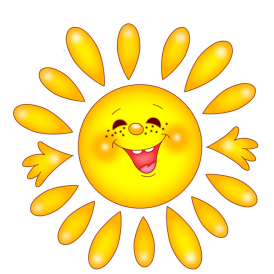 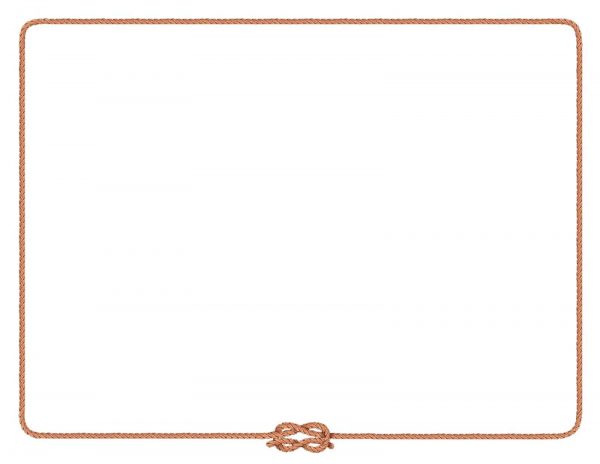 TRÒ CHƠI: VƯỢT CHƯỚNG NGẠI VẬT
2
Nghiệm của phương trình                   là
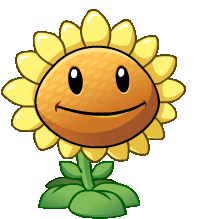 A:
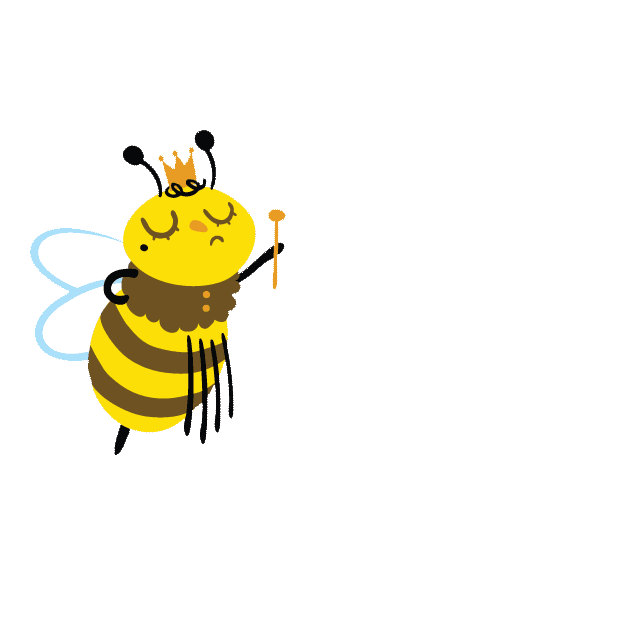 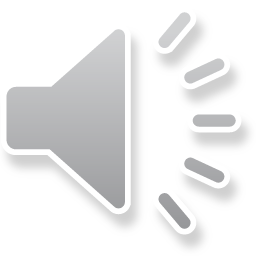 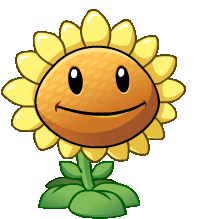 B:
C.
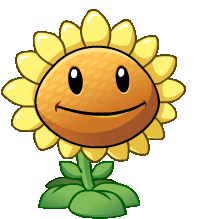 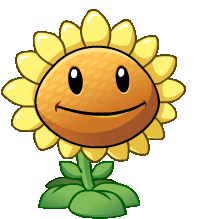 D: Vô nghiệm
QUAY LẠI
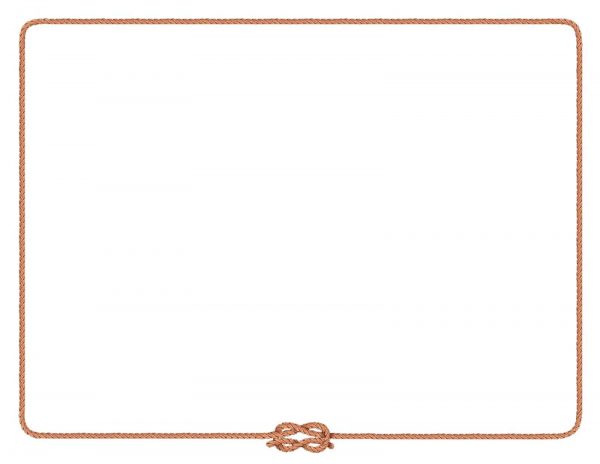 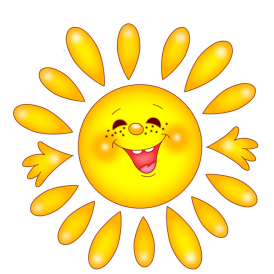 TRÒ CHƠI: VƯỢT CHƯỚNG NGẠI VẬT
Phương trình                        có nghiệm là:
3
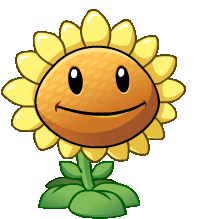 A.
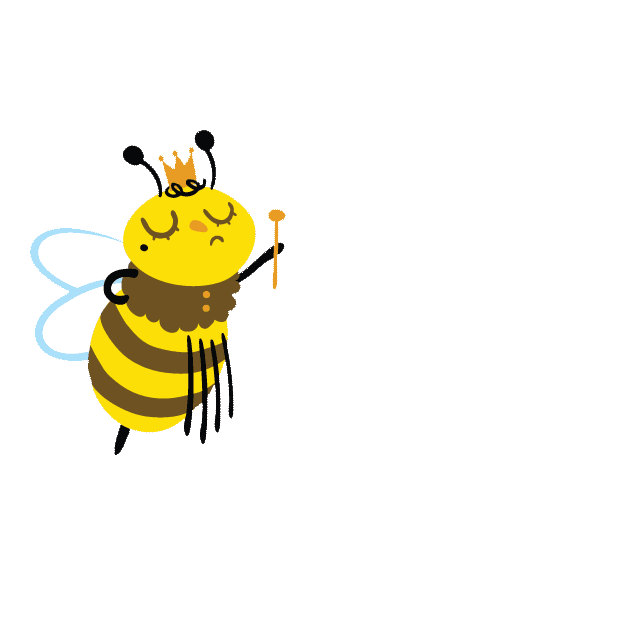 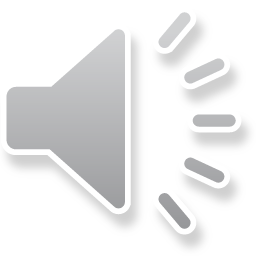 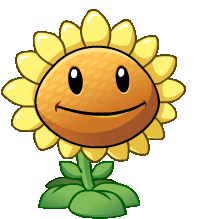 B:
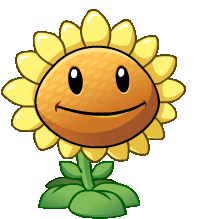 C:
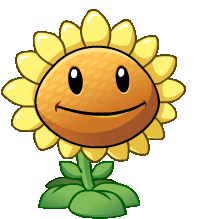 D:
QUAY LẠI
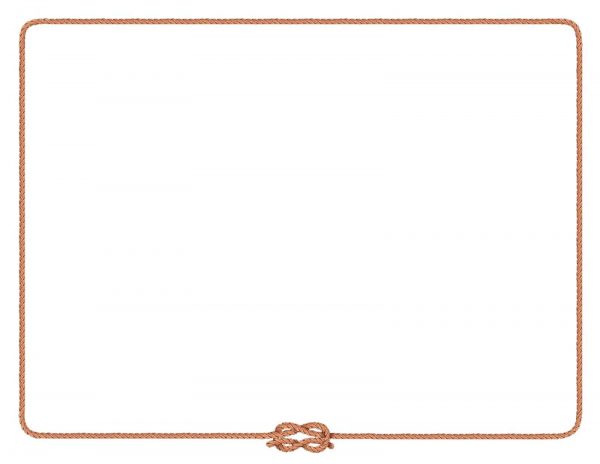 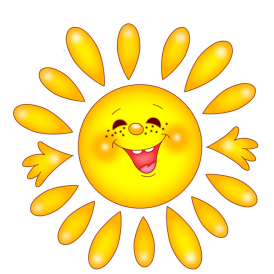 TRÒ CHƠI: VƯỢT CHƯỚNG NGẠI VẬT
Phương trình                   có tất cả bao nhiêu nghiệm?
4
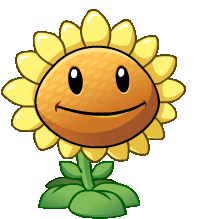 A: 1
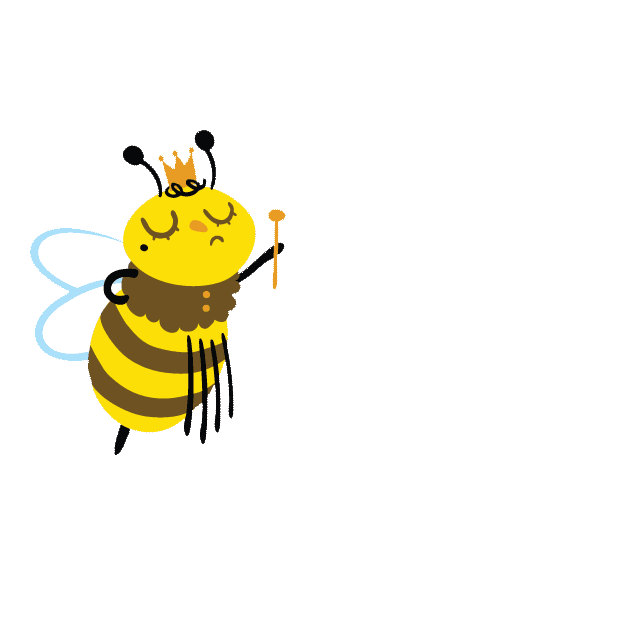 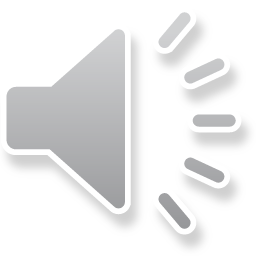 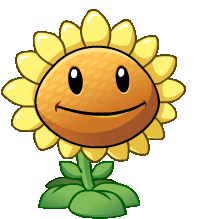 B: 3
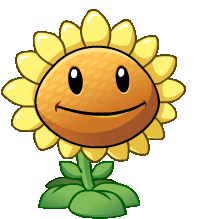 C: 4
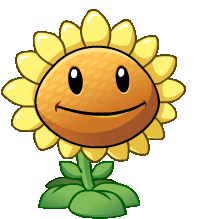 D. 2
QUAY LẠI
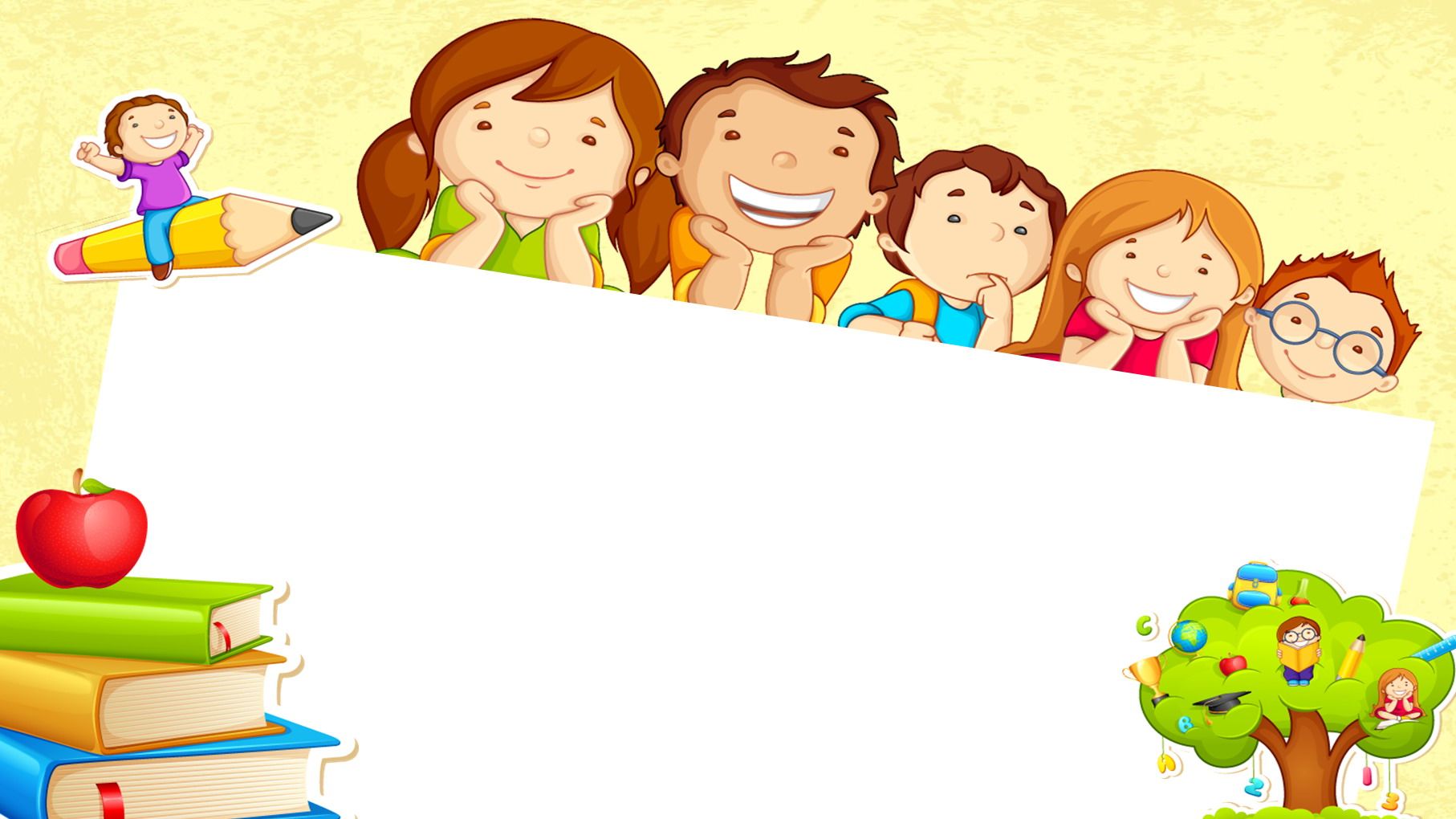 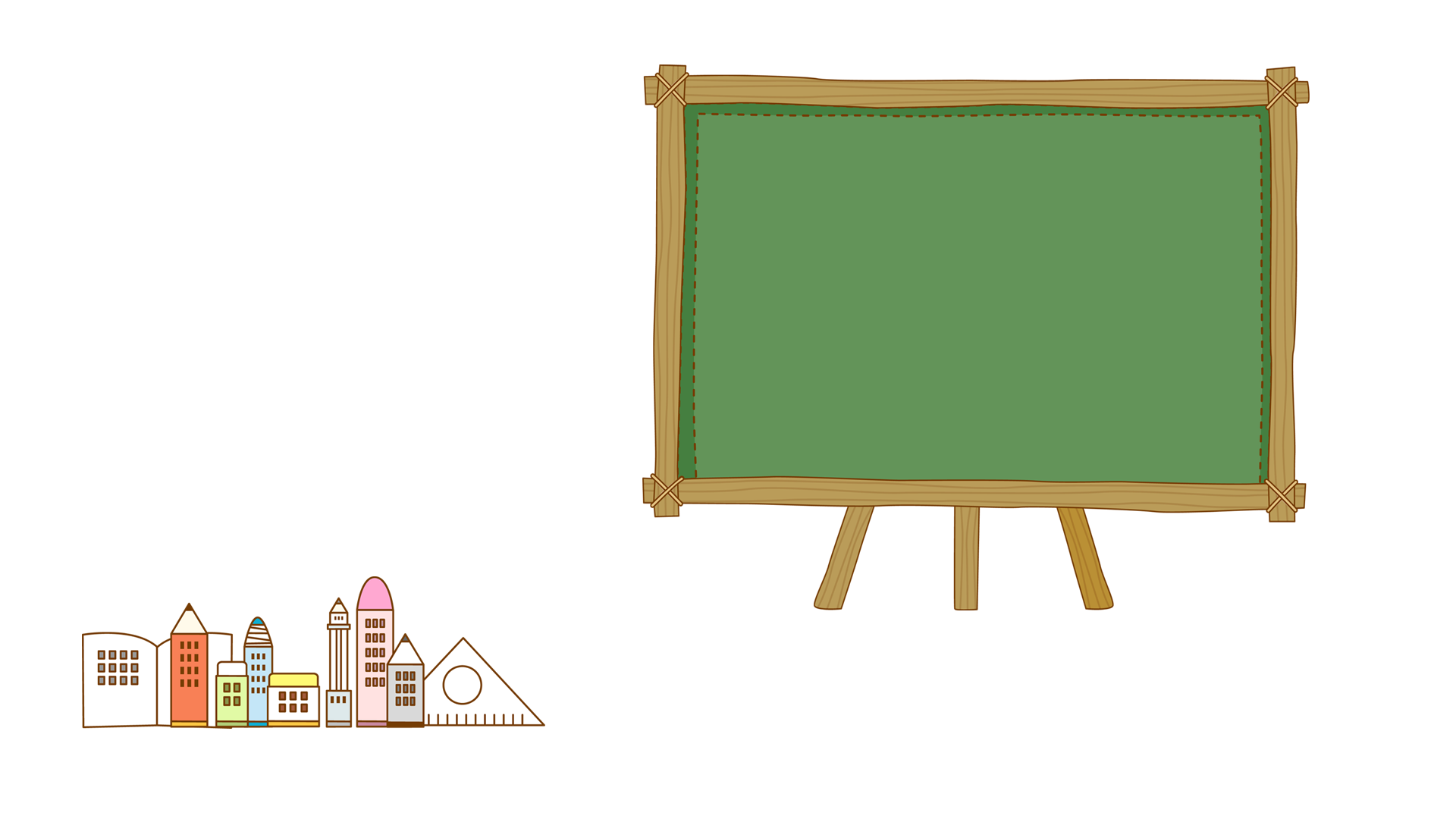 HÌNH THÀNH 
KIẾN THỨC
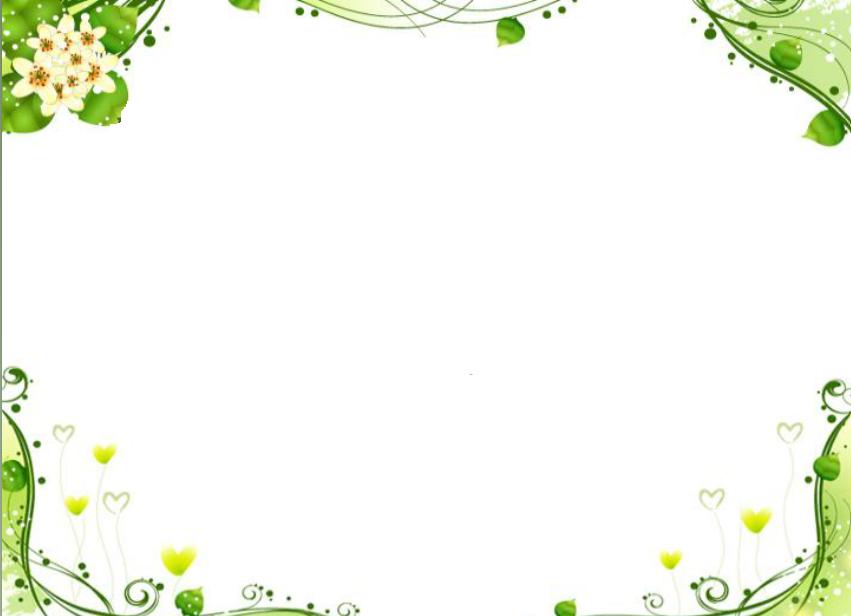 BÀI 2: PHƯƠNG TRÌNH BẬC NHẤT HAI ẨN. HỆ HAI PHƯƠNG TRÌNH BẬC NHẤT HAI ẨN
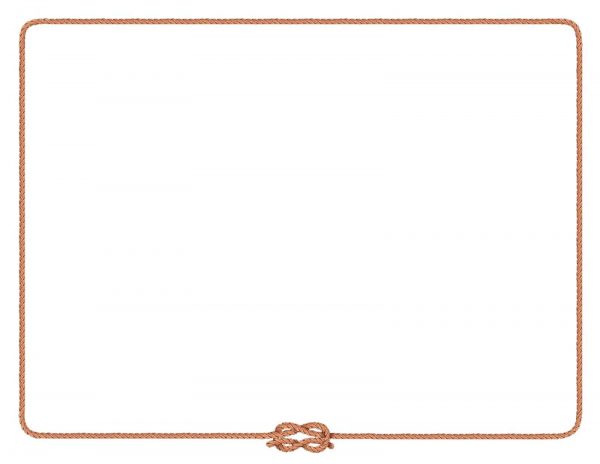 là phương trình bậc nhất hai ẩn
Phương trình bậc nhất hai ẩn có dạng như thế nào?
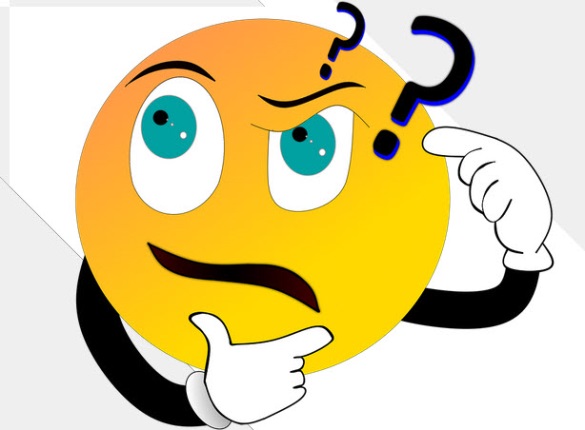 BÀI 2: PHƯƠNG TRÌNH BẬC NHẤT HAI ẨN. HỆ HAI PHƯƠNG TRÌNH BẬC NHẤT HAI ẨN
I. Khái niệm về phương trình bậc nhất hai ẩn.
Ví dụ : Phương trình bậc nhất hai ẩn:
Xét phương trình:
NV: Tính giá trị biểu thức ở vế trái của phương trình (1) tại x=4; y=3. Gía trị đó có bằng 6 hay không?
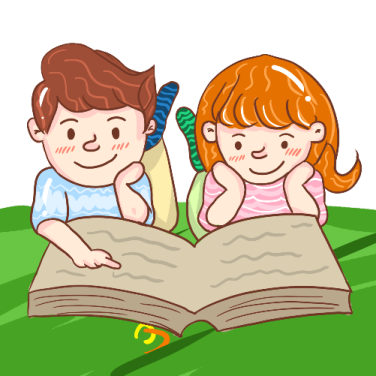 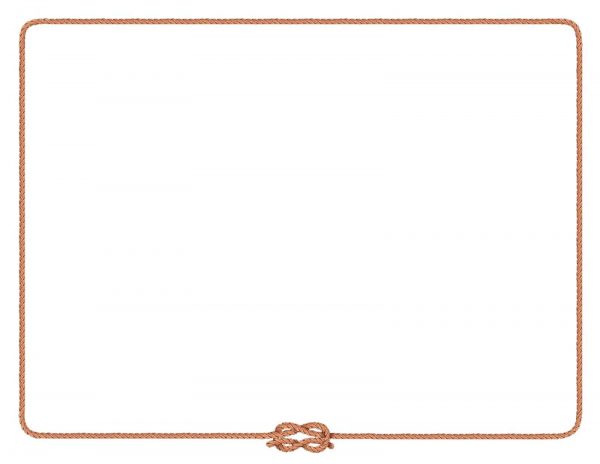 Khi nào cặp số (x0; y0) 
được gọi là một nghiệm của phương trình  ax + by = c ?
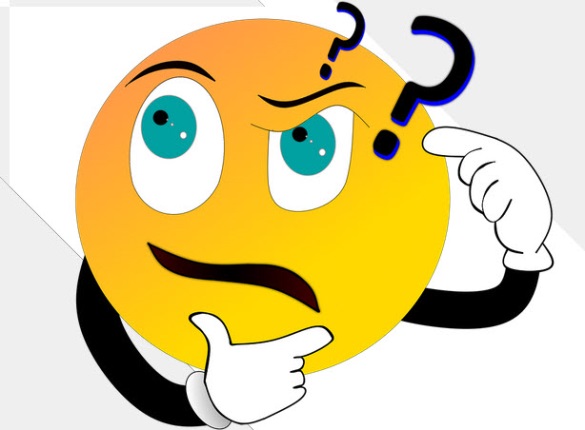 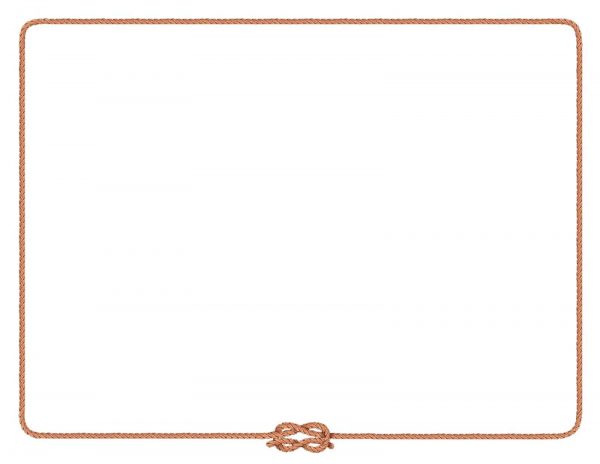 VD2: (SGK/5)
Trong các cặp số sau, cặp số nào là nghiệm của phương trình 
 a)                          b)                 c)
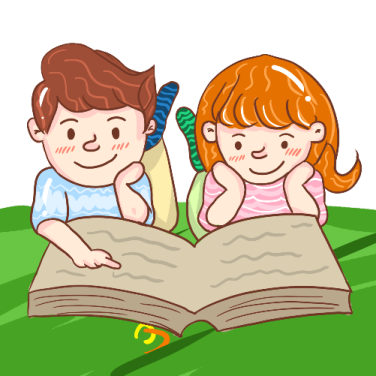 02:00
01:59
01:58
01:57
01:56
01:55
01:54
01:53
01:52
01:51
01:50
01:49
01:48
01:47
01:46
01:45
01:44
01:43
01:42
01:41
01:40
01:39
01:38
01:37
01:36
01:35
01:34
01:33
01:32
01:31
01:30
01:29
01:28
01:27
01:26
01:25
01:24
01:23
01:22
01:21
01:20
01:19
01:18
01:17
01:16
01:15
01:14
01:13
01:12
01:11
01:10
01:09
01:08
01:07
01:06
01:05
01:04
01:03
01:02
01:01
01:00
00:59
00:58
00:57
00:56
00:55
00:54
00:53
00:52
00:51
00:50
00:49
00:48
00:47
00:46
00:45
00:44
00:43
00:42
00:41
00:40
00:39
00:38
00:37
00:36
00:35
00:34
00:33
00:32
00:31
00:30
00:29
00:28
00:27
00:26
00:25
00:24
00:23
00:22
00:21
00:20
00:19
00:18
00:17
00:16
00:15
00:14
00:13
00:12
00:11
00:10
00:09
00:08
00:07
00:06
00:05
00:04
00:03
00:02
00:01
00:00
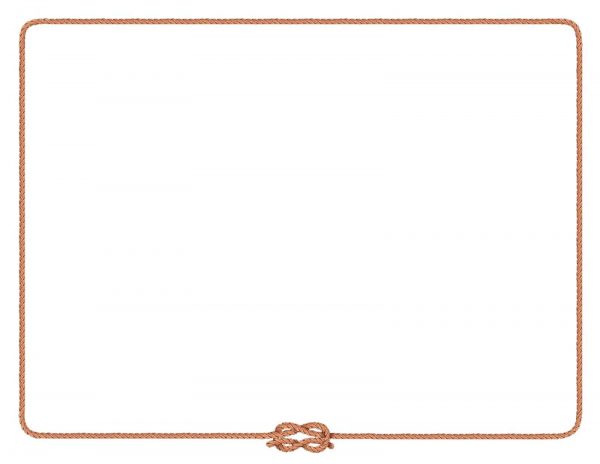 VD2: (SGK/5)
Cặp số (1 ; 1) là một nghiệm của phương trình
Cặp số (1 ; 1) là một nghiệm của phương trình
Cặp số (1 ; 1) là một nghiệm của phương trình
Hướng dẫn hoạt động nhóm (Áp dụng kĩ thuật dạy học:trạm)
Chia lớp làm 2 cụm ( mỗi dãy bàn là một cụm), mỗi cụm có 3 nhóm.
Mỗi cụm dựng 3 trạm. Học sinh di chuyển trong cụm của mình.
Ví dụ 4: Trạm 1 
Ví dụ 5: Trạm 2
Ví dụ 6  : Trạm 3
Mỗi trạm có sẵn 3 phiếu để các nhóm làm BT vào phiếu.
Các nhóm bốc thăm câu hỏi, lựa chọn trạm lần 1.
Trong thời gian 5 phút các nhóm sẽ di chuyển sang các trạm trong cụm theo chiều thuận chiều kim đồng hồ (Giải xong bài ra phiếu bài tập rồi mới chuyển đi trạm khác.) Nhóm nào qua hết được các trạm nhanh nhất và đúng nhất thì chiến thắng.
20
Hoạt động nhóm  Kĩ thuật trạm
SƠ ĐỒ NHÓM BAN ĐẦU
Trạm 2
Trạm 1
1
1
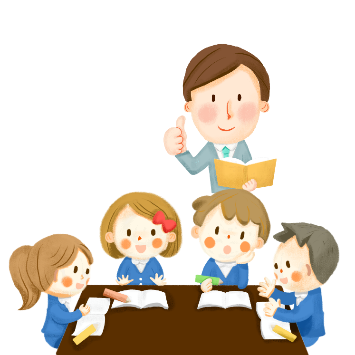 2
2
8
8
3
3
7
7
4
6
6
Trạm 3
4
1
2
5
5
8
3
SƠ ĐỒ
DI CHUYỂN NHÓM
7
4
6
5
PHIẾU HỌC TẬP:           TRẠM 1 
Ví dụ 4: Cho phương trình
a) Chứng tỏ rằng các cặp số                             là nghiệm của phương trình trên 
b) Trong mặt phẳng tọa độ        , hãy biểu diễn các nghiệm                
  của phương trình trên
PHIẾU HỌC TẬP:           TRẠM 2
Ví dụ 5: Cho phương trình
a) Chứng tỏ rằng các cặp số                         là nghiệm của phương trình trên 
b) Trong mặt phẳng tọa độ        , hãy biểu diễn các nghiệm của phương trình trên
PHIẾU HỌC TẬP:           TRẠM 3 
Ví dụ 6: Cho phương trình
Chứng tỏ rằng các cặp số                    là nghiệm của phương trình trên 
Trong mặt phẳng tọa độ        , hãy biểu diễn các nghiệm                
  của phương trình trên
BÀI 2: PHƯƠNG TRÌNH BẬC NHẤT HAI ẨN. HỆ HAI PHƯƠNG TRÌNH BẬC NHẤT HAI ẨN
Nhận xét
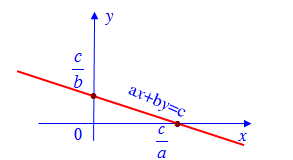 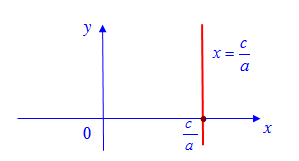 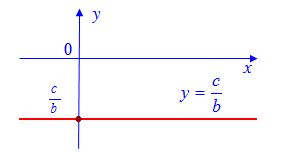 [Speaker Notes: Xem lại trình chiếu]
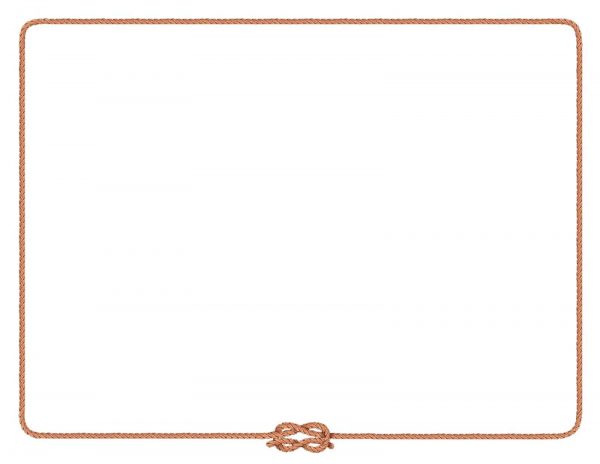 Nhận xét cặp số (6000; 3000) có là nghiệm phương trình bậc nhất hai ẩn                             và
là phương trình vì:
Cặp số (6000; 3000) là nghiệm của từng phương trình vì:
Giải
Cặp số (6000; 3000) là nghiệm của từng phương trình vì:
Nhận xét cặp số (6000; 3000) có là nghiệm phương trình bậc nhất hai ẩn                      và
Ta còn nói rằng cặp số (6000; 3000) là một nghiệm của hệ phương trình:
Hệ phương trình bậc nhất hai ẩn
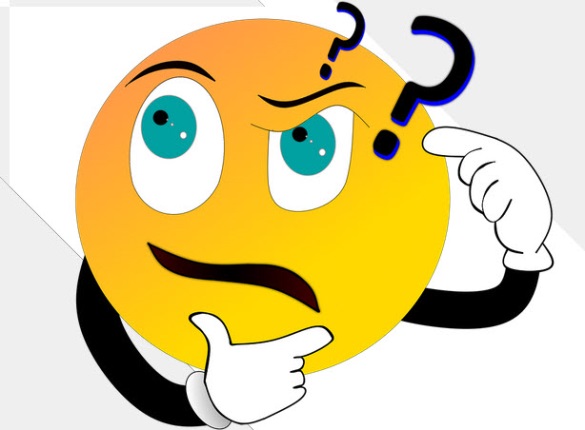 II. Khái niệm về hệ hai phương trình bậc nhất hai ẩn
Hệ hai phương trình bậc nhất hai ẩn có dạng:
Ở đó mỗi phương trình                       và                        
đều là phương trình bậc nhất hai ẩn
Nếu cặp số               là nghiệm của từng phương trình trong hệ  ( I ) thì cặp số              thì được gọi là nghiệm của hệ (I)
Giải hệ phương trình là tìm tất cả các nghiệm của hệ phương trình đó